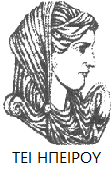 Ελληνική Δημοκρατία
Τεχνολογικό Εκπαιδευτικό Ίδρυμα Ηπείρου
Κλαδικά Λογιστικά Σχέδια
Ναυτιλιακή Λογιστική – Ο Λογαριασμός Πλοιάρχου
Διακομιχάλης Μιχαήλ
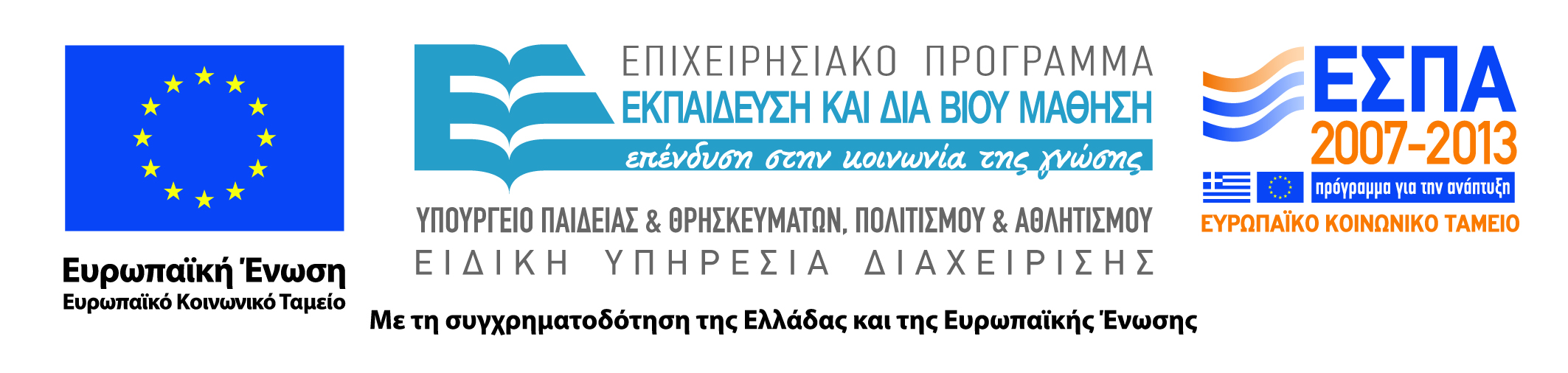 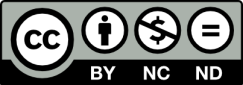 Ανοιχτά Ακαδημαϊκά Μαθήματα στο ΤΕΙ Ηπείρου
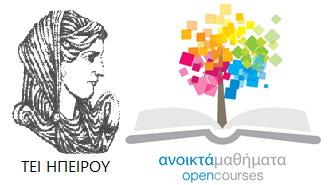 Λογιστικής και Χρηματοοικονομικής
Κλαδικά Λογιστικά Σχέδια
Ενότητα 5: Ναυτιλιακή Λογιστική – Ο Λογαριασμός Πλοιάρχου
Διακομιχάλης Μιχαήλ
Αναπληρωτής Καθηγητής
Πρέβεζα, 2015
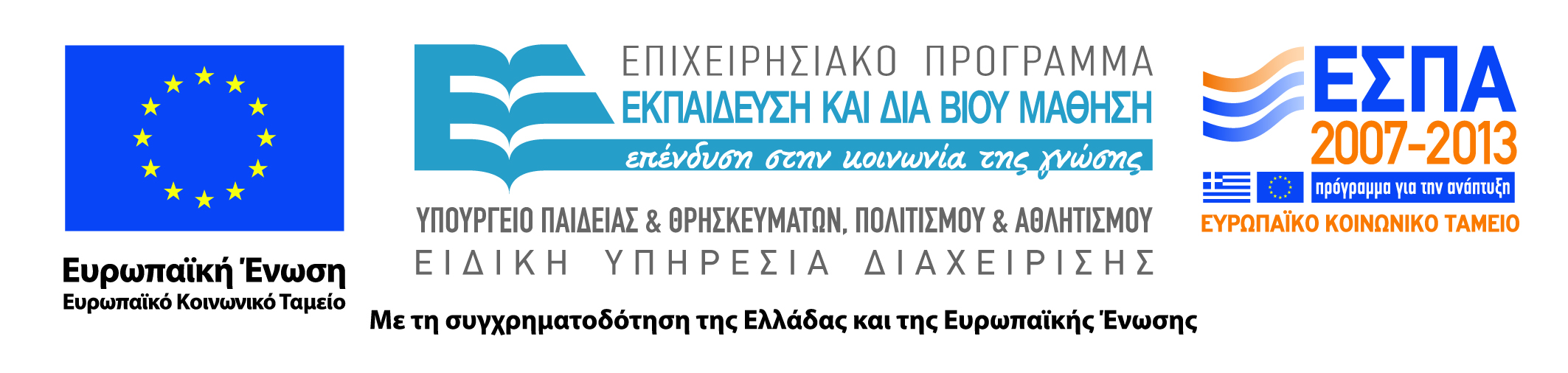 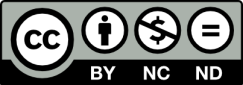 Άδειες Χρήσης
Το παρόν εκπαιδευτικό υλικό υπόκειται σε άδειες χρήσης Creative Commons. 
Για εκπαιδευτικό υλικό, όπως εικόνες, που υπόκειται σε άλλου τύπου άδειας χρήσης, η άδεια χρήσης αναφέρεται ρητώς.
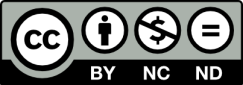 3
Χρηματοδότηση
Το έργο υλοποιείται στο πλαίσιο του Επιχειρησιακού Προγράμματος «Εκπαίδευση και Δια Βίου Μάθηση» και συγχρηματοδοτείται από την Ευρωπαϊκή Ένωση (Ευρωπαϊκό Κοινωνικό Ταμείο) και από εθνικούς πόρους.
Το έργο «Ανοικτά Ακαδημαϊκά Μαθήματα στο TEI Ηπείρου» έχει χρηματοδοτήσει μόνο τη αναδιαμόρφωση του εκπαιδευτικού υλικού.
Το παρόν εκπαιδευτικό υλικό έχει αναπτυχθεί στα πλαίσια του εκπαιδευτικού έργου του διδάσκοντα.
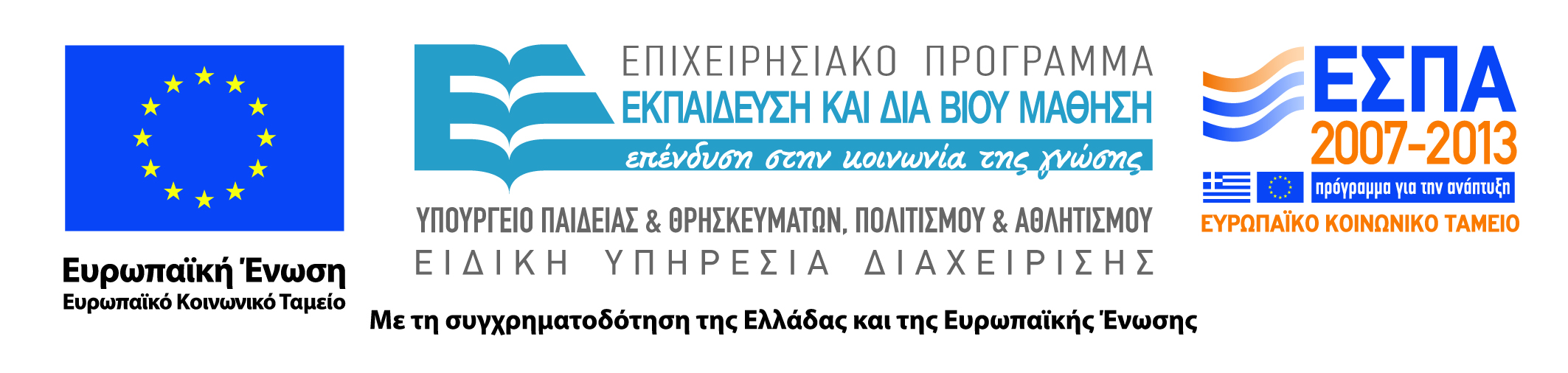 Σκοποί  ενότητας
Θα δούμε τι αφορά ο λογαριασμός πλοιάρχου, ποια η χρήση του και πως γίνονται οι εγγραφές.
5
O Λογαριασμός Πλοιάρχου   (M.G.A.)
Ο Λογαριασμός του Πλοιάρχου  όταν ο Πλοίαρχος είναι ΔΙΑΧΕΙΡΙΣΤΗΣ και της υπεύθυνος της ΜΙΣΘΟΔΟΣΙΑΣ
ΧΡΕΩΝΕΤΑΙ  με τα ποσά που έλαβε  από την Εταιρεία, τους πράκτορες, τους Ναυλωτές, τα εμβάσματα που έστειλε η Εταιρεία στις οικογένειες του Πληρώματος, τις Προκαταβολές & τα ποσά Εξόφλησης του Πληρώματος από την Εταιρεία, τις Κρατήσεις Ασφαλιστικών Ταμείων και Φόρων. 
 ΠΙΣΤΩΝΕΤΑΙ με τα ποσά που πλήρωσε αλλά και τη Μισθοδοσία συνολικά που επισυνάπτει  στο Λογαριασμό του.
6
O Λογαριασμός Πλοιάρχου   (M.G.A.)
Σημειώνεται εδώ ότι τα εμβάσματα του πλοιοκτήτη προς τον Πλοίαρχο ακολουθεί σώμα που αναφέρεται στην ισοτιμία μετατροπής των νομισμάτων της ημερομηνίας του εμβάσματος, έτσι ώστε η χρέωση στα βιβλία της Ναυτιλιακής Εταιρείας του λογαριασμού πλοιάρχου στο νόμισμα που χρησιμοποιείται, να συμφωνεί στο ύψος με την αντίστοιχη πίστωση στο Γ.Λ.Π., ώστε να αποφεύγονται τυχόν συναλλαγματικές διαφορές.
Β) Ο Λογαριασμός του Πλοιάρχου  όταν ο Πλοίαρχος είναι ΔΙΑΧΕΙΡΙΣΤΗΣ  αλλά δεν είναι υπεύθυνος της ΜΙΣΘΟΔΟΣΙΑΣ
 ΧΡΕΩΝΕΤΑΙ  με τα ποσά που πράγματι έλαβε   από την Εταιρεία, τους πράκτορες, τους Ναυλωτές κ.λ.π.
ΠΙΣΤΩΝΕΤΑΙ με τα ποσά που πραγματικά πλήρωσε για διάφορες Δαπάνες και  για Αμοιβές του Πληρώματος .
7
8
9
O Λογαριασμός Πλοιάρχου   (M.G.A.)
ΠΑΡΑΔΕΙΓΜΑ  1.
  	 Η Ναυτιλιακή Εταιρεία ΜΕΣΟΓΕΙΟΣ ιδιοκτήτρια του πλοίου ΚΡΗΤΗ, στο οποίο ο Πλοίαρχος Κ. είναι Διαχειριστής της Μισθοδοσίας, διενήργησε το Νοέμβριο του 20ΧΧ τις παρακάτω πράξεις:
Πλήρωσε € 500 μετρητά στον Ανθυποπλοίαρχο Γ.Χ. που προσλήφθηκε σε αντικατάσταση του προηγούμενου, ως προκαταβολή.
Εξόφλησε τον μάγειρα Ν.Α. που αποχώρησε από το πλοίο, καταβάλλοντας € 350 με επιταγή της Midland Bank.
Έστειλε έμβασμα στον πλοίαρχο € 7.500 μέσω της παραπάνω τράπεζας.
Έστειλε έμβασμα στην οικογένεια του Α΄ μηχανικού, € 2.000 μέσω της ίδιας τράπεζας.
10
O Λογαριασμός Πλοιάρχου   (M.G.A.)
Πήρε το Γενικό λογαριασμό του πλοιάρχου, ο οποίος εκτός από τις παραπάνω πράξεις που αφορούν τον πλοίαρχο, αναφέρει:
Είσπραξη από τον Ναυλωτή Ν. € 1.500
Κρατήσεις για Ασφαλιστικά Ταμεία € 1.650
Κρατήσεις για Φόρο Εισοδήματος € 530
Μικτές Αποδοχές Πληρώματος € 6.450
Υπερωρίες Πληρώματος € 2.000
Επιδόματα Αδείας € 840
Έξοδα επαναπατρισμού του Ανθυποπλοιάρχου Τ.Μ. € 735
Λιμενικά τέλη € 1.765
Έξοδα ιατρικής περίθαλψης πληρώματος € 585.
 Να γίνουν οι εγγραφές, μέχρι β΄βάθμιο, με επεξηγήσεις, με τους κωδικούς λογ/μών του ΕΓΛΣ
11
O Λογαριασμός Πλοιάρχου   (M.G.A.)
-------------------------------------------ημερομηνία--------------------
35. ΛΟΓ/ΜΟΙ ΔΙΑΧΕΙΡ. ΠΡΟΚΑΤΑΒΟΛΩΝ & ΠΙΣΤΩΣΕΩΝ 
35.90 Λογαριασμός Πλοιάρχου
35.90.01 Πλοίαρχος  Κ.				€ 500 
	38. ΧΡΗΜΑΤΙΚΑ ΔΙΑΘΕΣΙΜΑ
	38.00 Ταμείο		                            € 500
(Προκαταβολή με μετρητά στον Ανθυποπλοίαρχο Γ.Χ. )
12
O Λογαριασμός Πλοιάρχου   (M.G.A.)
-------------------------------------------ημερομηνία---------------------------------
35. ΛΟΓ/ΜΟΙ ΔΙΑΧΕΙΡ. ΠΡΟΚΑΤΑΒΟΛΩΝ & ΠΙΣΤΩΣΕΩΝ 
35.90 Λογαριασμός Πλοιάρχου
35.90.01 Πλοίαρχος  Κ.				€ 350 
		38. ΧΡΗΜΑΤΙΚΑ ΔΙΑΘΕΣΙΜΑ
		38.05.08 Κ. Ο. Midland Bank              € 350
(Εξόφληση  μάγειρα Ν.Α. με επιταγή )
13
O Λογαριασμός Πλοιάρχου   (M.G.A.)
-------------------------------------------ημερομηνία---------------------------------------
35. ΛΟΓ/ΜΟΙ ΔΙΑΧΕΙΡ. ΠΡΟΚΑΤΑΒΟΛΩΝ & ΠΙΣΤΩΣΕΩΝ 
35.90 Λογαριασμός Πλοιάρχου
35.90.01 Πλοίαρχος  Κ.				€ 7.500 
			38. ΧΡΗΜΑΤΙΚΑ ΔΙΑΘΕΣΙΜΑ
			38.05.08 Κ. Ο. Midland Bank	                         € 7.500
(Έμβασμα στον Πλοίαρχο Κ.)
-------------------------------------------ημερομηνία---------------------------------------
14
O Λογαριασμός Πλοιάρχου   (M.G.A.)
-------------------------------------------ημερομηνία---------------------------------------
35. ΛΟΓ/ΜΟΙ ΔΙΑΧΕΙΡ. ΠΡΟΚΑΤΑΒΟΛΩΝ & ΠΙΣΤΩΣΕΩΝ 
35.90 Λογαριασμός Πλοιάρχου
35.90.01 Πλοίαρχος  Κ.				€ 2.000
		38. ΧΡΗΜΑΤΙΚΑ ΔΙΑΘΕΣΙΜΑ
		38.05.08 Κ. Ο. Midland Bank		               € 2.000
(Έμβασμα στην οικογένεια του  Α΄ Μηχανικού.)
15
O Λογαριασμός Πλοιάρχου   (M.G.A.)
-------------------------------ημερομηνία------------------------------
35. ΛΟΓ/ΜΟΙ ΔΙΑΧΕΙΡ. ΠΡΟΚΑΤΑΒΟΛΩΝ & ΠΙΣΤΩΣΕΩΝ 
35.90 Λογαριασμός Πλοιάρχου
35.90.01 Πλοίαρχος  Κ.				€ 1.500 
            30. ΝΑΥΛΩΤΕΣ ΚΑΙ ΠΡΑΚΤΟΡΕΣ
            30.00 Ναυλωτές
            30.00.05 Ναυλωτής Ν.                                                    € 1.500
(Είσπραξη από Ναυλωτή Ν. μετρητών)
16
O Λογαριασμός Πλοιάρχου   (M.G.A.)
-------------------------------------------ημερομηνία---------------------------------------
35. ΛΟΓ/ΜΟΙ ΔΙΑΧΕΙΡ. ΠΡΟΚΑΤΑΒΟΛΩΝ & ΠΙΣΤΩΣΕΩΝ 
35.90 Λογαριασμός Πλοιάρχου
35.90.01 Πλοίαρχος  Κ.				  € 2.180 
                        54. ΥΠΟΧΡΕΩΣΕΙΣ ΑΠΟ ΦΟΡΟΥΣ-ΤΕΛΗ
                         54.03 Φόροι – Τέλη Αμοιβών Προσωπικού                      € 530
                         55. ΑΣΦΑΛΙΣΤΙΚΟΙ ΟΡΓΑΝΙΣΜΟΙ
                         55.01 Ν.Α.Τ.   		       	               € 1.650
(Κρατήσεις Μισθοδοσίας Πληρώματος)
-------------------------------------------ημερομηνία---------------------------------------
O Λογαριασμός Πλοιάρχου   (M.G.A.)
------------------------------------ημερομηνία--------------------------------------
60.  ΑΜΟΙΒΕΣ ΚΑΙ ΕΞΟΔΑ ΠΡΟΣΩΠΙΚΟΥ	
60.06 Αμοιβές και Έξοδα Πληρώματος		                     € 9.290
60.06.00.00  Τακτικές Αποδοχές	 € 6.450
60.06.00.02 Υπερωρίες	                   € 2.000
60.06.00.01 Επιδόματα	                      € 840
           35. ΛΟΓΑΡΙΑΣΜΟΙ ΔΙΑΧΕΙΡΙΣΕΩΣ 
                 ΠΡΟΚΑΤΑΒΟΛΩΝ & ΠΙΣΤΩΣΕΩΝ 
            35.90 Λογαριασμός Πλοιάρχου
                 35.90.01 Πλοίαρχος  Κ.	 	                       € 9.290 
(Μισθοδοτική Κατάσταση)
18
O Λογαριασμός Πλοιάρχου   (M.G.A.)
-------------------------------------------ημερομηνία---------------------------------------
60.  ΑΜΟΙΒΕΣ ΚΑΙ ΕΞΟΔΑ ΠΡΟΣΩΠΙΚΟΥ	
60.06 Αμοιβές και Έξοδα Πληρώματος
60.06.02 Παρεπόμενες Παροχές Πληρώματος   	                   € 1.320
60.06.02.90 Έξοδα Αποστολής & Επαναπατρισμού (Τ.Μ.) € 735
60.06.02.05 Έξοδα Ιατροφαρμακευτικής Περίθαλψης          € 585
                                35. ΛΟΓΑΡΙΑΣΜΟΙ ΔΙΑΧΕΙΡΙΣΕΩΣ 
                                      ΠΡΟΚΑΤΑΒΟΛΩΝ & ΠΙΣΤΩΣΕΩΝ 
                                35.90 Λογαριασμός Πλοιάρχου
                                35.90.01 Πλοίαρχος  Κ.	  		   € 1.320 
(Μισθοδοτική Κατάσταση)
-------------------------------------------ημερομηνία---------------------------------------
19
O Λογαριασμός Πλοιάρχου   (M.G.A.)
-------------------------------------------ημερομηνία-----------------------
63.ΦΟΡΟΙ- ΤΕΛΗ
63.91 Τέλη-Εισφορές πλοίων
63.91.02 Λιμενικά Τέλη				€ 1.765
                   35. ΛΟΓΑΡΙΑΣΜΟΙ ΔΙΑΧΕΙΡΙΣΕΩΣ 
          ΠΡΟΚΑΤΑΒΟΛΩΝ & ΠΙΣΤΩΣΕΩΝ 
              35.90 Λογαριασμός Πλοιάρχου
              35.90.01 Πλοίαρχος  Κ.		 	    € 1.765 
(Λογαριασμός Πλοιάρχου, Κατάσταση Δαπανών)
20
O Λογαριασμός Πλοιάρχου   (M.G.A.)
21
O Λογαριασμός Πλοιάρχου   (M.G.A.)
ΠΑΡΑΔΕΙΓΜΑ  3.  (Γεν. Λογ/μός Πλοιάρχου)
Η Ναυτιλιακή εταιρεία  ΙΟΝΙΟ, ιδιοκτήτρια του Φορτηγού Πλοίου «ΙΘΑΚΗ», στο οποίο ο Πλοίαρχος δεν είναι διαχειριστής της Μισθοδοσίας, διενήργησε τις εξής συναλλαγές:
Έστειλε έμβασμα στον Πλοίαρχο Δ. από την Ε.Τ.Ε., € 14.500
Έστειλε έμβασμα στις οικογένειες του Πληρώματος, μέσω της ίδιας τράπεζας, € 3.530.
Εξόφλησε τον Μάγειρα Α, ο οποίος έφυγε από το πλοίο, δίνοντάς του μετρητά € 320.
Έδωσε προκαταβολή στον Μάγειρα Β ο οποίος πρόκειται να αντικαταστήσει τον προηγούμενο μάγειρα, € 530, μετρητά.
22
O Λογαριασμός Πλοιάρχου   (M.G.A.)
Παράλαβε τον Λογαριασμό Πλοιάρχου στον οποίο αναφέρονται:
Μισθοδοσία: Αμοιβές & Έξοδα Πληρώματος € 19.320
Κρατήσεις για Ν.Α.Τ. € 2.790.
Κρατήσεις για Φ.Μ.Υ. € 2.290
Αποδοχές Πληρώματος Πληρωτέες € 14.240 .
Ταμειακός Λογαριασμός Πλοιάρχου
Είσπραξη από Εταιρεία € 14.500
Είσπραξη από Πράκτορα Π. € 2.950 .
Πληρωμές για Μισθοδοσία € 8.850.
Για αγορά Καυσίμων € 6.760
 Να γίνουν οι Εγγραφές μέχρι β΄βάθμιο και να δοθούν οι επεξηγήσεις
23
O Λογαριασμός Πλοιάρχου   (M.G.A.)
ΛΥΣΗ: ΠΑΡΑΔΕΙΓΜΑ  3.  (Γεν. Λογ/μός Πλοιάρχου)
-------------------------------------------ημερομηνία---------------------------------------
35. ΛΟΓ/ΜΟΙ ΔΙΑΧΕΙΡ. ΠΡΟΚΑΤΑΒΟΛΩΝ & ΠΙΣΤΩΣΕΩΝ 
35.90 Λογαριασμός Πλοιάρχου
35.90.01 Πλοίαρχος  Δ.				€ 14.500  
	38. ΧΡΗΜΑΤΙΚΑ ΔΙΑΘΕΣΙΜΑ
	38.03.01 Κατ. Όψεως Ε.Τ.Ε.   	                           € 14.500
(Έμβασμα στον Πλοίαρχο Δ. )
24
O Λογαριασμός Πλοιάρχου   (M.G.A.)
-------------------------------------------ημερομηνία---------------------------------------
33. ΧΡΕΩΣΤΕΣ ΔΙΑΦΟΡΟΙ
33.00 Προκαταβολές Προσωπικού			€ 3.530
                    38. ΧΡΗΜΑΤΙΚΑ ΔΙΑΘΕΣΙΜΑ
 		38.03.01 Κατ. Όψεως Ε.Τ.Ε.   	                             € 3.530
(Έμβασμα στις οικογένειες του Πληρώματος)
25
O Λογαριασμός Πλοιάρχου   (M.G.A.)
-------------------------------------------ημερομηνία---------------------------------------
53 ΠΙΣΤΩΤΕΣ ΔΙΑΦΟΡΟΙ
53.00.60 Αποδοχές Πληρώματος Πληρωτέες		€ 320
                     38. ΧΡΗΜΑΤΙΚΑ ΔΙΑΘΕΣΙΜΑ
		38.00 Ταμείο			               € 320
(Εξόφληση Μάγειρα Α΄.)
-------------------------------------------ημερομηνία---------------------------------------
26
O Λογαριασμός Πλοιάρχου   (M.G.A.)
-----------------------------ημερομηνία--------------------
33. ΧΡΕΩΣΤΕΣ ΔΙΑΦΟΡΟΙ
33.00 Προκαταβολές Προσωπικού			€ 530
          38. ΧΡΗΜΑΤΙΚΑ ΔΙΑΘΕΣΙΜΑ
	      38.00 Ταμείο                           € 530
(Προκαταβολή  Μάγειρα Β΄.)
-------------------------------------------ημερομηνία--------------------
27
O Λογαριασμός Πλοιάρχου   (M.G.A.)
60.  ΑΜΟΙΒΕΣ ΚΑΙ ΕΞΟΔΑ ΠΡΟΣΩΠΙΚΟΥ	
60.06 Αμοιβές και Έξοδα Πληρώματος                                            € 19.320
     53 ΠΙΣΤΩΤΕΣ ΔΙΑΦΟΡΟΙ
              53.00.01 Αποδοχές Πληρώματος Πληρωτέες	      € 14.240
     54. ΥΠΟΧΡΕΩΣΕΙΣ ΑΠΟ ΦΟΡΟΥΣ-ΤΕΛΗ
               54.03 Φ.Μ.Υ. Προσωπικού                                              € 2.290
     55. ΑΣΦΑΛΙΣΤΙΚΟΙ ΟΡΓΑΝΙΣΜΟΙ
               55.01 Ν.Α.Τ. 				        € 2.790
(Κατάσταση Μισθοδοσίας Πληρώματος)
28
O Λογαριασμός Πλοιάρχου   (M.G.A.)
35. ΛΟΓ/ΜΟΙ ΔΙΑΧΕΙΡ. ΠΡΟΚΑΤΑΒΟΛΩΝ & ΠΙΣΤΩΣΕΩΝ 
35.90 Λογαριασμός Πλοιάρχου
35.90.01 Πλοίαρχος  Δ.				€ 2.950 
                     35. ΛΟΓΑΡΙΑΣΜΟΙ ΔΙΑΧΕΙΡΙΣΗΣ ΠΡΟΚΑΤΑΒΟΛΩΝ ΚΑΙ ΠΙΣΤΩΣΕΩΝ
     35.05 Ναυτιλιακοί Πράκτορες
         35.05.06 Ναυτιλιακός Πράκτορας Π.   	        € 2.950
(Είσπραξη μετρητών από τον Πράκτορα Π.)
29
O Λογαριασμός Πλοιάρχου   (M.G.A.)
---------------------------------------ημερομηνία------------------------
53 ΠΙΣΤΩΤΕΣ ΔΙΑΦΟΡΟΙ
53.00.01 Αποδοχές Πληρώματος Πληρωτέες 	                     € 8.850
35. ΛΟΓ/ΜΟΙ ΔΙΑΧΕΙΡ. ΠΡΟΚΑΤΑΒΟΛΩΝ & ΠΙΣΤΩΣΕΩΝ 
       35.90 Λογαριασμός Πλοιάρχου
       35.90.01 Πλοίαρχος  Δ.			         € 8.850 
(Πληρωμές έναντι μισθοδοσίας στο Πλήρωμα)
30
O Λογαριασμός Πλοιάρχου   (M.G.A.)
-------------------------------------------ημερομηνία------------------------------
25. ΚΑΥΣΙΜΑ, ΛΙΠΑΝΤΙΚΑ
25. 00. Καύσιμα  
25. 00.05 Καύσιμα, M/V ΙΘΑΚΗ  			      € 6.760 
       35. ΛΟΓ/ΜΟΙ ΔΙΑΧΕΙΡ. ΠΡΟΚΑΤΑΒΟΛΩΝ & ΠΙΣΤΩΣΕΩΝ 
       35.90 Λογαριασμός Πλοιάρχου
       35.90.01 Πλοίαρχος  Δ.			            € 6.760
(Για Αγορά Καυσίμων από τον Πλοίαρχο).
31
O Λογαριασμός Πλοιάρχου   (M.G.A.)
32
Βιβλιογραφία
Διακομιχάλης Μιχαήλ, Μανδήλας Αθανάσιος, Κελετζής Σίμος (2013) Ειδικές - Κλαδικές Λογιστικές, Εκδόσεις ΣΤΑΜΟΥΛΗ, Αθήνα. Σελ. 448.
Σημείωμα Αναφοράς
Διακομιχάλης Μ. (2015). Κλαδικά Λογιστικά Σχέδια. ΤΕΙ Ηπείρου. Διαθέσιμο από:
http://oc-web.ioa.teiep.gr/OpenClass/courses/LOGO125/
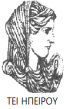 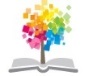 34
ΔΙΑΤΑΡΑΧΕΣ ΦΩΝΗΣ, Ενότητα 0, ΤΜΗΜΑ ΛΟΓΟΘΕΡΑΠΕΙΑΣ, ΤΕΙ ΗΠΕΙΡΟΥ - Ανοιχτά Ακαδημαϊκά Μαθήματα στο ΤΕΙ Ηπείρου
Σημείωμα Αδειοδότησης
Το παρόν υλικό διατίθεται με τους όρους της άδειας χρήσης Creative Commons Αναφορά Δημιουργού-Μη Εμπορική Χρήση-Όχι Παράγωγα Έργα 4.0 Διεθνές [1] ή μεταγενέστερη. Εξαιρούνται τα αυτοτελή έργα τρίτων π.χ. φωτογραφίες, Διαγράμματα κ.λ.π., τα οποία εμπεριέχονται σε αυτό και τα οποία αναφέρονται μαζί με τους όρους χρήσης τους στο «Σημείωμα Χρήσης Έργων Τρίτων».
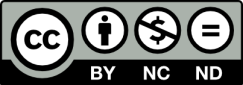 Ο δικαιούχος μπορεί να παρέχει στον αδειοδόχο ξεχωριστή άδεια να  χρησιμοποιεί το έργο για εμπορική χρήση, εφόσον αυτό του  ζητηθεί.
[1]
http://creativecommons.org/licenses/by-nc-nd/4.0/deed.el
Τέλος Ενότητας
Επεξεργασία: Βαφειάδης Νικόλαος
Πρέβεζα, 2015
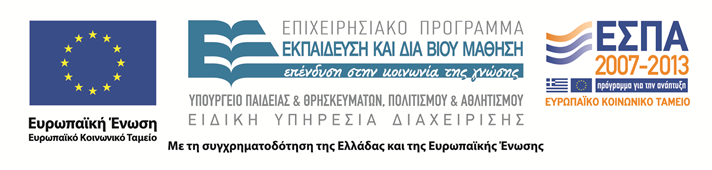 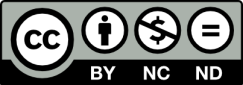 Σημειώματα
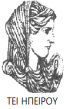 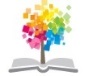 37
ΔΙΑΤΑΡΑΧΕΣ ΦΩΝΗΣ, Ενότητα 0, ΤΜΗΜΑ ΛΟΓΟΘΕΡΑΠΕΙΑΣ, ΤΕΙ ΗΠΕΙΡΟΥ - Ανοιχτά Ακαδημαϊκά Μαθήματα στο ΤΕΙ Ηπείρου
Διατήρηση Σημειωμάτων
Οποιαδήποτε  αναπαραγωγή ή διασκευή του υλικού θα πρέπει  να συμπεριλαμβάνει:

το Σημείωμα Αναφοράς
το  Σημείωμα Αδειοδότησης
τη Δήλωση Διατήρησης Σημειωμάτων
το Σημείωμα Χρήσης Έργων Τρίτων (εφόσον υπάρχει) 

μαζί με τους συνοδευόμενους υπερσυνδέσμους.
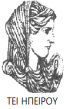 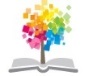 38
ΔΙΑΤΑΡΑΧΕΣ ΦΩΝΗΣ, Ενότητα 0, ΤΜΗΜΑ ΛΟΓΟΘΕΡΑΠΕΙΑΣ, ΤΕΙ ΗΠΕΙΡΟΥ - Ανοιχτά Ακαδημαϊκά Μαθήματα στο ΤΕΙ Ηπείρου
Τέλος Ενότητας
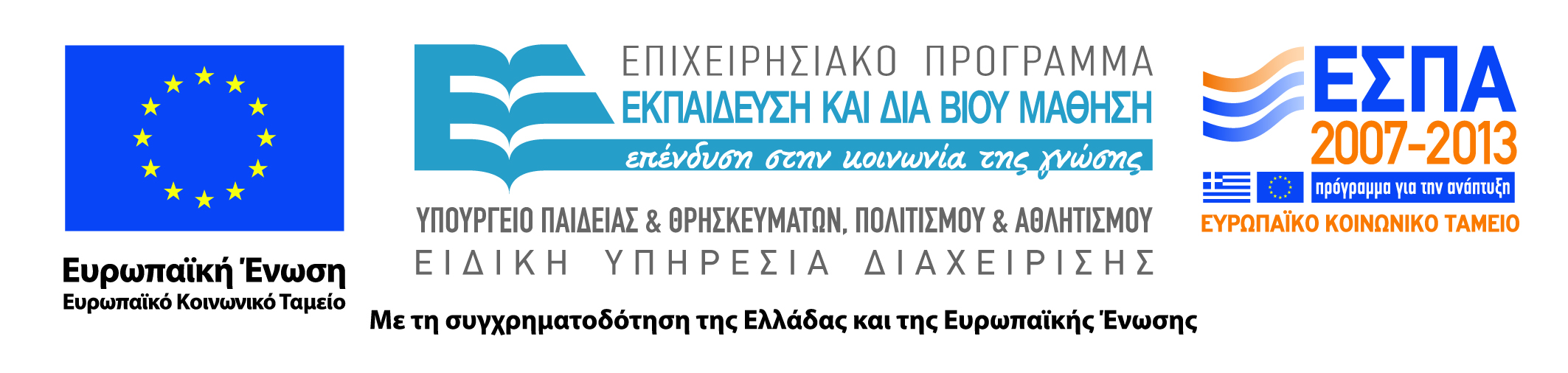 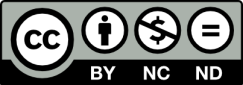